本資料について
本資料について本資料は、Santokuアプリを題材に、QA専門ベンダーとの協業で作成したテスト計画書です。 QA専門ベンダーと協業する際の参考資料として、およびテンプレートとしての利用を目的としております。
本資料をテンプレートとして利用する際の注意事項このページはこの資料を説明することを目的としています。このスライドをテンプレートとしてプロジェクトで利用する際は削除してください。また、本資料の内容は、プロジェクトの特性に応じて適宜修正してご利用ください。
QA専門ベンダーとの協業する際の注意QA専門ベンダーとの協業する際の注意点については、こちらの記事を参考にしてください。・ QA専門ベンダーとの協業　（https://fintan-contents.github.io/mobile-app-crib-notes/react-native/santoku/test-planning/collaboration-with-qa-vendors）
次のページからが本資料の本編となります。
テンプレートとして利用する場合は、次のページからご利用ください。
モバイル施策チーム
全体テスト計画 - Santokuアプリ -
2023.3.31
変更履歴
目次
1 本書について1.1 本書の目的1.2 本書の対象者1.3 本書の位置づけ
1.4 商標・登録商標について

2 全体テスト計画2.1 全体テスト計画とは2.2 全体テスト計画の目的2.3 前提条件2.4 テスト方針

3 テスト種別3.1 テスト種別とは

4 テスト工程4.1 テスト工程の位置づけ



5 テスト実施範囲5.1 テスト種別と実施工程5.2 UT5.3 IT5.4 ST

6 網羅の方針6.1 網羅対象6.2 テストデバイス6.3 OSバージョン6.4 アスペクト比・画像解像度6.5 パンチホール・ノッチ・Dynamic Island有無6.6 ネイティブ機能の有無、種類

7 テスト環境7.1 テスト実施場所7.2 テスト実施環境7.3 テスト実施端末




8 体制8.1 体制8.2 タスクと役割分担
9 管理方針9.1 タスク管理9.2 進捗管理9.3 不具合管理

10 テストスケジュール10.1 テストスケジュール
1 本書について(1/2)
1.1 本書の目的本書はSantokuアプリ開発プロジェクトにおける各テストの考え方について概要を記述したものです。Santokuアプリは、モバイルアプリの開発に役立つサンプルコードの提供を目的としたアプリケーションです。そのため、プログラムに欠陥がないことはもとより、実際の開発現場にそのまま適用できる高い品質が求めらます。こうした品質を確保するには、次の点が正しく遂行されていることが重要です。　・テスト全体を通して整合性の取れた計画・準備がされていること　・各テスト工程でテストおよび品質評価がされていること上記の達成を目的として、本書で全体テスト計画を策定します。

1.2 本書の対象者本プロジェクトに関わる全ての関係者を対象者とします。特に、PO、開発エンジニア、QAエンジニアは本書の主な対象者となります。
1 本書について(2/2)
1.3 本書の位置づけ全体テスト計画書のインプットとなる上位文書や、全体テスト計画書の記載を元に作成する下位文書の関連を次の図に示します。
●本書
UT/IT
仕様書
プロジェクト
計画書
全体テスト
計画書
UT/IT
計画書
図1-1 本書の位置づけ
1.4 商標・登録商標について本文記載の社名・製品名・ロゴは各社の商標または登録商標です。​
2 全体テスト計画
2.1 全体テスト計画とはプロジェクトで定めたシステム全体の品質目標を達成するためには、各テスト工程を横断した全体的な視点でテスト計画を検討する必要があります。この計画を、本書では「全体テスト計画」と位置づけています。本書はSantokuアプリ開発プロジェクトを対象とした全体テスト計画です。

2.2 全体テスト計画の目的Santokuアプリ開発プロジェクトに関わる全ての関係者が、システム全体の品質を効率よく担保できるようにすることが目的です。

2.3 前提条件本計画をするにあたり、参考にした資料、インプット資料を以下に記載します。・プロジェクト計画書(https://ws-4020.github.io/mobile-app-crib-notes/react-native/santoku)・全体テスト計画ガイド（https://fintan.jp/page/1458/）・テスト種別＆テスト観点カタログ（https://fintan.jp/page/1456/）

2.4 テスト方針Santokuアプリのテスト実施範囲は次の通りとります。・ Santokuアプリ本体・ Santokuアプリと外部サービス/バックエンドとの連携部分（外部サービス/バックエンドそのものはテスト対象外）Santokuアプリはモバイルアプリ開発に主眼を置いているため、バックエンドのテストは実施しません。モバイルアプリをテストする際のバックエンドは、モックサーバで代替します。Santokuアプリはアプリストア（App StoreやGoogle Play Storeなど）で配信しません。そのため、アプリ審査にかかる計画は対象外とします。プロジェクトの性質上、テストエビデンスの重要性は低いです。作業コスト削減のため、テストエビデンスは取得しないものとします。
3 テスト種別
3.1 テスト種別とはテスト種別とは、「機能テスト」「性能テスト」「セキュリティテスト」など、検証目的によりテストを分類したものを指します。「テスト種別＆テスト観点カタログ」を参考にテスト種別を選定しています。テスト種別毎の検証目的はそちらをご確認ください。本プロジェクトにおけるテスト種別毎の検証内容を次に示します。
表3-1 テスト種別毎の検証内容
4 テスト工程
4.1 テスト工程の位置づけ開発、UT、IT、STを「テスト工程」と定義します。それぞれのテスト工程で適したテストを行い、全体の品質をコントロールします。UTは単体画面・機能が完成したタイミング、ITは画面群・機能群が完成したタイミングでテストを行います。
開発
開発
UT
設計
開発
設計
UT
要件定義
設計
UT
要件定義
Aサービス
要件定義
A画面
A画面
IT
B画面
B画面
C画面
C画面
ST
図4-1 テスト工程の位置づけと実施タイミングの概要
5 テスト実施範囲（1/4）
5.1 テスト種別と実施工程テスト種別毎の実施工程を次に示します。
表5-1 テスト種別毎の実施工程
※1 ライブラリのメンテナンスが発生した時にテストします。※2 iOSとAndroidそれぞれの任意の1バージョンでテストします。※3 リリース後のセキュリティ診断の実施については都度判断とします。
5 テスト実施範囲（2/4）
5.2 UTUT工程では、主に開発した画面や機能単位のレイアウト（表示崩れなど）と動作を検証します。なお、カメラやPush通知といったネイティブ機能と連携する画面や機能については実機を用いて動作検証します。 画面や機能単位での品質を保証することが目的となります。
<<モバイルアプリ>>
<<DB>>
<<画面>>：画面A
<<処理>>プッシュ通知
APNs or ATL
<<APIサーバー>>
プッシュ通知
API
<<画面>>：画面B
<<モックサーバー>>：MSW
<<カメラ>>
UT試験範囲
図5-2 UT試験の実施範囲
5 テスト実施範囲（3/4）
5.3 ITIT工程では、複数の画面や機能にまたがる動作と画面レイアウト（表示崩れなど）を検証、利用シナリオ全体の品質を保証します。また、バックエンドおよび外部サービスとも接続し、アプリとそれらの間のインターフェースなどに齟齬がないことも保証します。加えて、性能テストの観点についても検証し、総合的にアプリとしての利用に耐える品質であることを保証します。
<<モバイルアプリ>>
<<DB>>
<<画面>>：画面A
<<処理>>プッシュ通知
APNs or ATL
<<APIサーバー>>
プッシュ通知
API
※APIサーバーの結合部分のテストは実施範囲とします。
<<画面>>：画面B
<<モックサーバー>>：MSW
<<カメラ>>
IT試験範囲
図5-3 IT試験の実施範囲
5 テスト実施範囲（4/4）
5.4 STST工程では、外部のセキュリティ診断サービスを利用して、セキュリティ面に問題がないことを検証します。現段階では、セキュリティ診断サービスの利用は全体テスト計画に含めないものとします。 QCDの方針や外部委託の承認など、検討範囲や影響が大きいことがその理由です。具体的な計画は、実施可否が確定してから行うものとします。※テスト範囲に関しては、ITと同じ範囲となります。
6 網羅の方針(1/8)
6.1 網羅対象UT工程、IT工程における網羅対象を以下に定義します。※「網羅対象」は、本プロジェクトではテストで検証する項目や要件と位置付けます。
UT工程における網羅対象
レイアウト（最小数表示/最大数表示）
画面操作やイベント
画面表示制御（活性/非活性制御・表示/非表示制御）
表示内容（テキスト内容/UI部品/一覧表示（ソート/ページング）/取得情報）
バリデーション
ユースケース※画面単位や機能単位のユースケース
IT工程において網羅対象
レイアウト（最小数表示/最大数表示）
画面遷移
画像・動画・音声・アニメーション
ネイティブ機能（カメラ/生体認証）
端末やOS機能（インストール状態/バックグラウンド/フォアグラウンド/停止）
ユースケース※複数機能の連携や、複数画面にまたがるユースケース
6 網羅の方針(3/8)
6.2 テストデバイスコストやスケジュールの制約により、全てのデバイスでのテストはできません。そこで、テスト対象とするデバイスを次の点で絞り込みます。

OSバージョン
アスペクト比率・画面解像度
パンチホール有無・ノッチ有無
ネイティブ機能の有無、種類
カメラ
生体認証

上記の点でテスト対象を決定し、全てのテスト対象が網羅できるようにテストを実施するデバイスを決定します。なお、これらの組み合わせについては網羅しません。※生体認証は顔認証、指紋認証の他に虹彩認証がありますが、虹彩認証が搭載された端末は2018年発売の端末が最後となっており、メジャーな認証ではないことから対象外としています。
6 網羅の方針(4/8)
6.3 OSバージョン（1/2）「ユーザービリティおよびアクセシビリティに関する事項​」の「アプリがサポートするOSバージョンについて」に従い、サポート対象OSバージョンを決定します。「テストに関する事項」の「テスト対象OSバージョン​」にある次の方針に従い、サポート対象OSバージョンの中からテスト対象OSバージョンを選定します。
・ユーザ使用率が高いOSバージョン
・このアプリへ影響のある機能追加・変更があったOSバージョン

UTでは、ユーザ使用率が最も高いOSバージョンを用いたテストが一番品質を担保しやすいと判断し、そのOSバージョンで機能動作を検証します。
ITでは、 全てのテスト対象OSバージョンの端末をAndroid・iOS(iPadOS)のそれぞれで準備し、OSバージョン毎に機能動作を検証します。
6 網羅の方針(5/8)
6.3 OSバージョン（2/2）網羅の方針に従ったサポートOSバージョン、およびテスト対象OSバージョンを次の表に示します。テスト対象OSバージョンの選定理由は次の通りです。
Android 12およびiOS/iPadOS 16は、現時点でユーザ使用率※1が一番高いため
Android 8およびiOS/iPadOS 13は、最小のサポートOSバージョンのため
このアプリへ影響のある機能追加・変更があったOSバージョンは、今回対象なし
表6-1 テスト対象のOSバージョン
※1 ユーザー使用率の調査はAppendix Bにあるサイトを利用しました。
6 網羅の方針(6/8)
6.4 アスペクト比・画面解像度
Android(スマートフォン)Androidは多種多様な機種がリリースされており、画面解像度の種類が多く存在します。 全ての画面解像度をテスト対象とするのは期間や費用の面から現実的ではありません。 しかしシェアの高い端末の画面解像度のみをテスト対象とすると、テスト対象に偏りが出てしまう可能性があります。 そこで、国内シェアの高い主要メーカー数社を選び、それぞれのメーカーから直近4年間以内に発売された機種のアスペクト比や画面解像度を調査した上で、主要メーカーが直近4年以内に発売した機種のアスペクト比率のバリエーションから、最小と最大のアスペクト比率を選定します。※選定結果は以降のスライド「Appendix」を参照してください。※用意することが可能な端末の中から選定します。
Android(タブレット)タブレットはこのアプリのメインターゲットとしていないため、多くのAndroidタブレットで採用されている10:16のアスペクト比率のみをテスト対象とします。
iPhoneiPhone 8以降では、アスペクト比率は9:16、9:19.5の二種類しかありません。そこで、アスペクト比率が9:16で画面解像度が最小のもの、アスペクト比率が9:19.5で画面解像度が最大のものをテスト対象とします。
iPadタブレットはこのアプリのメインターゲットとしていないため、任意のiPadでテストします。
6 網羅の方針(7/8)
6.5 パンチホール・ノッチ・Dynamic Island有無パンチホール、ノッチ、 Dynamic Islandそれぞれの有無で、以下のバリエーションでテストします。パンチホールとノッチ両方を備えている端末はありません。 また、AndroidのタブレットとiPadの機種にはパンチホール有または、ノッチ有の機種はありません。※パンチホール、ノッチ、 Dynamic Islandの説明については「Appendix C」に記載しています。
パンチホール：あり
ノッチ：あり
Dynamic Island ：あり
パンチホール／ノッチ：なし
6 網羅の方針(8/8)
6.6 ネイティブ機能の有無、種類ネイティブ機能の有無、種類については、以下のバリエーションでテストします。

カメラ機能：あり
生体認証
なし
指紋認証
顔認証

カメラ機能については、現在販売されている端末の大多数がカメラ機能を有しています。そのため、カメラ機能を持つ端末でのみテストを実施します。
生体認証のうち虹彩認証については、シェアの多い機種で虹彩認証に対応した機種がありませんでした。市場シェアが低いと判断してテスト対象外としています。
その他の指紋認証、顔認証は大多数の端末が両方もしくはどちらかの機能を有しています。生体認証なしのバリエーションは端末側の設定をOFFにしてテストを実施します。
ネイティブ機能のバリエーションは主にスマートフォン側で検証します。タブレットではネイティブ機能のバリエーションのテストは実施しません。
7 テスト環境(1/2)
7.1 テスト実施場所テスト実施場所は在宅、出勤は問いません。※ネットワーク環境が整っていて、セキュリティ上問題ない環境を前提としています。

7.2 テスト実施環境テスト環境は本番環境もしくは、本番環境同等の開発検品環境にてテストを行います。※テスト実施環境は開発エンジニアに用意してもらいます。
7 テスト環境(2/2)
7.3 テスト使用端末網羅の方針に従い、現時点で採用予定のテスト使用端末を次の表に示します。
表7-1 テスト使用端末（iPhone・iPad）
表7-2 テスト使用端末（Androidスマートフォン・Androidタブレット）
8 体制（1/5）
8.1 体制本プロジェクトでは、PO/開発エンジニア/QAエンジニアの3つの役割を設けます。POは全体を統括する役割を担っています。開発エンジニアは要件定義や設計・開発を推進する役割を担っています。QAエンジニアはテストを推進する役割を担っています。
図8-1 プロジェクト体制
8 体制（2/5）
8.2 タスクと役割分担(1/4)タスクに対する役割分担を次の責任分担表で示します。
表8-2 責任分担表
R – Responsible（実行責任）A – Accountable（説明責任）C – Consulted（相談対応）I – Informed（情報受理）
8 体制（3/5）
8.2 タスクと役割分担(2/4)テスト仕様書の作成タスクにおいて、役割、作業内容、成果物における関係性を表した図は以下です。QAのインプット資料は設計書とし、ソースコードはインプット資料としないものとします。そのため、ホワイトボックスのテスト観点は開発者のレビューで担保するものとします。Santokuアプリにおいては、QAエンジニアもテストデータの作成・反映ができる状態であることを理想とするため、作業者としています。
資料
設計・回答
参照・質問
ソースコード
✘
開発
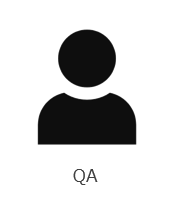 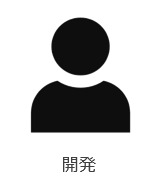 テスト仕様書(Excel)
レビュー
作成・修正
Santoku アプリ
テストデータ反映
テストデータ反映
図8-1 タスクと役割分担(1)
8 体制（4/5）
8.2 タスクと役割分担(3/4)不具合対応における、役割、作業内容、成果物における関係性を表した図は以下です。修正確認後、不具合をクローズします。
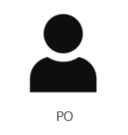 不具合の調査/修正を依頼
不具合を確認
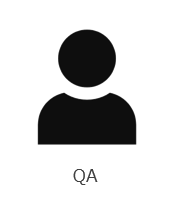 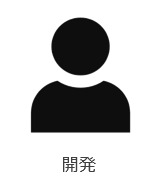 不具合管理ツール
参照/調査・修正情報を反映
不具合起票/修正後確認
Santoku アプリ
テストデータ反映/不具合修正
テストデータ反映/修正後確認
図8-2 タスクと役割分担(2)
8 体制（5/5）
8.2 タスクと役割分担(4/4)QAエンジニアが実施するテストは、ブラックボックステストを対象とし、ホワイトボックステストは対象外とします。一般的にQAエンジニアは開発知見を持った人材が少ないです。その為、内部構造を理解したホワイトボックステストが実施できない場合が多いです。上記理由により、QAエンジニアはブラックボックステストのみを対象とします。
9 管理方針（1/4）
9.1 タスク管理 テスト工程はQAチームがメインとなりタスクを管理するものとします。テスト対象（機能・画面・シナリオ）ごとにプロダクトバックログアイテム（以下、PBI）を作成します。例）単体テストでは以下の表に記載されたタスクをPBIの配下に作成してタスクを管理します。　　PBI： home画面_単体テスト　　　　　　∟仕様把握　　　　　　∟テスト設計　　　　　　∟テスト準備　　　　　　∟テスト実行　　　　　　∟テスト完了作業
表9-1 タスク定義
9 管理方針（2/4）
9.2 進捗管理 テスト工程はQAチームがメインとなり進捗を管理するものとします。全体進捗を定量的に表すために、タスクごとに未着手/着手/完了のステータス別に件数を集計し、全体の進捗を管理します。PBIに紐づくタスクが全て完了ステータスになった際、テスト工程完了とします。
9 管理方針（3/4）
9.3 不具合管理(1/2) 不具合を検出した際は、以下の内容を記録します。記録したドキュメントを不具合票と定義します。不具合票は「不具合対応」のPBIのタスクで起票し、不具合対応完了までの工程をタスク内で行います。
表9-2 不具合記載内容
9 管理方針（4/4）
9.3 不具合管理(2/2)本プロジェクトの不具合レベルは以下に定義し、不具合レベルの高い不具合を優先的に対応していくものとします。
表9-3 不具合レベルに対する不具合の内容
10 テストスケジュール
10.1 テストスケジュール以下の図は、スプリント単位のスケジュールを表した図になります。開発期間の短縮を目的に、開発とQAは並行して作業を行うものとします。
B画面開発
D画面開発
A画面開発
C画面開発
DC画面設計
A画面設計
B画面設計
C画面設計
A画面実施
B画面実施
C画面実施
ABC画面設計
ABC画面実施
図10-1 テスト工程とスプリントのスケジュールの関係図
Appendix A
Appendix Aに記載された端末の情報は、メーカー公式HPから取得しています。iPhone・iPad：iPhone - Apple（日本）Galaxy ：Galaxyスマートフォン、Watch、Buds | Samsung Japan 公式Xperia：Xperia（エクスペリア）ホーム | Xperia（エクスペリア）公式サイト (sony.jp)AQUOS：スマホ・携帯電話・ルーター 機種一覧｜AQUOS：シャープ (jp.sharp)GooglePixel： Google Pixel スマートフォン - Google ストア
Appendix A
Appendix A
Appendix A
Appendix A
Appendix A
Appendix A
Appendix A
Appendix A
Appendix B
iOSおよびAndroidバージョンシェアの参考サイト・Appleが公表するiOSバージョンシェア　https://developer.apple.com/support/app-store/・日本のAndroidバージョンシェア　http://smatabinfo.jp/os/android/index.html　https://gs.statcounter.com/android-version-market-share/mobile-tablet/japan・日本のiOSバージョンシェア　http://smatabinfo.jp/os/ios/index.html　https://gs.statcounter.com/os-version-market-share/ios/mobile-tablet/japan
Appendix C
ノッチスマートフォンの前面すべてがディスプレイになっているような端末において、カメラやセンサー類を端末のフロント面に搭載するための策として設けられたディスプレイのくぼみの部分のことを「ノッチ」と呼びます。
パンチホールスマートフォンの前面すべてがディスプレイになっているような端末において、カメラやセンサー類を端末のフロント面に搭載するための策として設けられたディスプレイ部分のことを「パンチホール」と呼びます。※ノッチはカメラやセンサー類をディスプレイの額縁にくぼみを凹凸を作り搭載しているのに対し、パンチホールはディスプレイ上に穴が開いたような形で搭載されています。
Dynamic IslandiPhone14Proに搭載された機能で、パンチホールとディスプレイが一体となった機能です。詳細はこちらの公式HPにて確認してください。